Make Your Projects Better 
by Learning Processes
Jan Schilt – GamingWorks
MSc HRD
1
What is this?
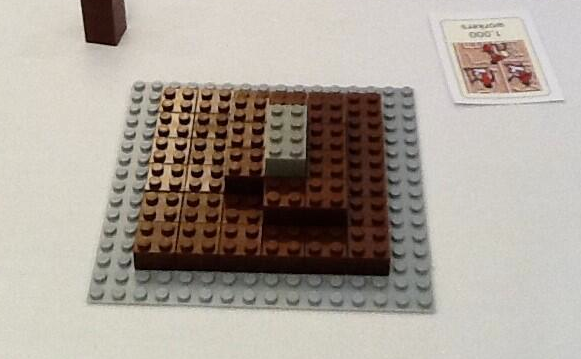 2
This is what I hear all the time..
“This is typically our way of doing projects….”

“Yes, our projects are always out of time, budget and scope…”

“It doesn’t matter, this is our culture…”
3
Example this morning
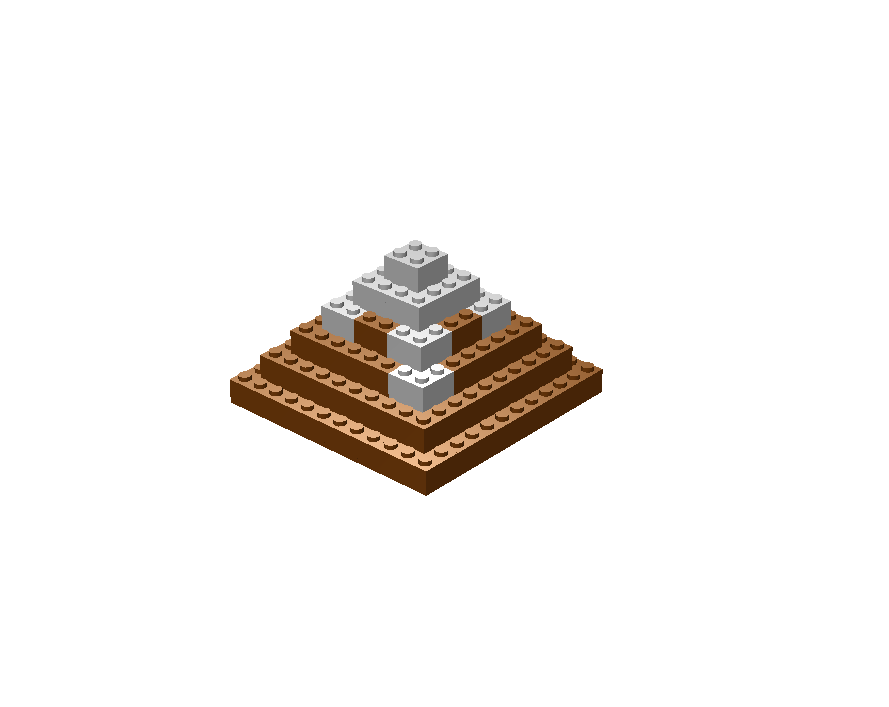 4
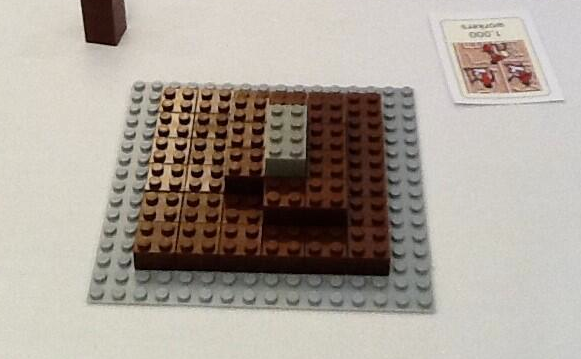 5
We are not learning from our mistakes
We are not learning from our mistakes
We do not give our selves time to reflect, think and decide
We are not punished enough when we make mistakes
We accept the way we are doing
We are losing money, image and credits
6
About Learning
Learning is solving problems
Learning is about transferring what we have learned to a new context
Learning is changing behaviors
Learning must be challenging
Learning must be useful
Learning must be a cheap as possible
7
About Learning
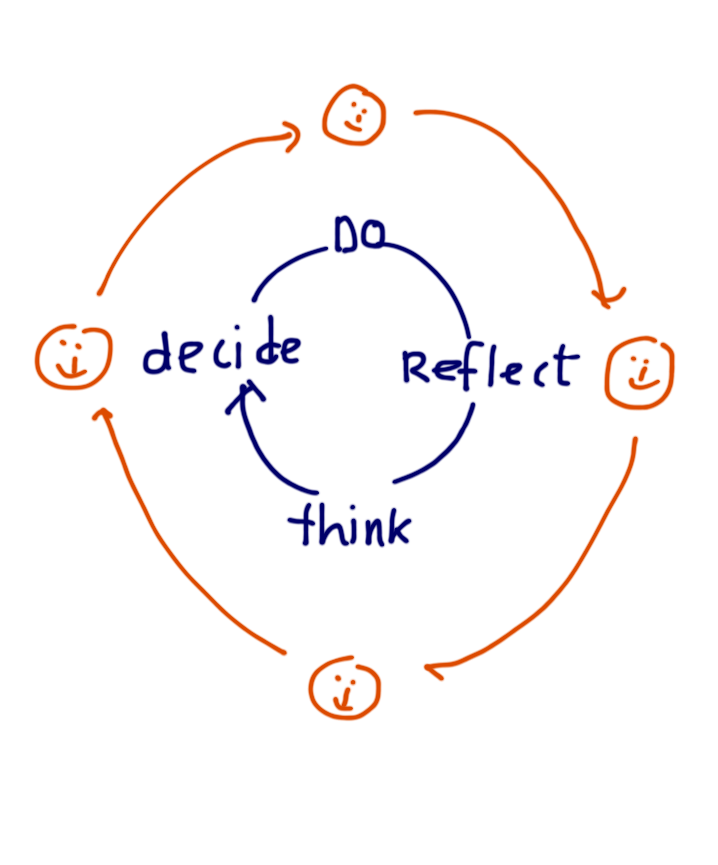 KOLB
The Learning Process
Guidance
Learning styles
Doing	> experimenting, solve problems by trying
Reflect	> observe others, think first
Think	> logical thinker, reading, understand
Decide	> planner, technical issues,
8
Example from this morning
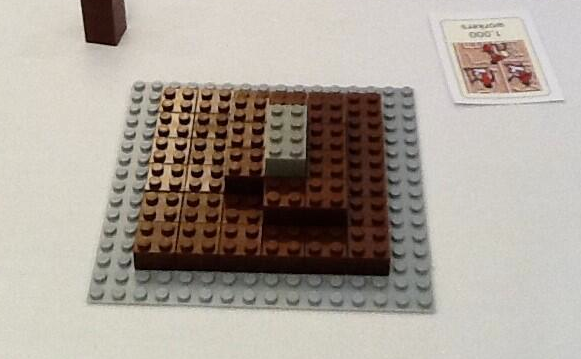 REFLECTION : Fail Factors
Poor project startup
Roles, responsibilities, processes
Lack of instruments to control/steer own work
Too many roles are steering 
Lack of proactive approach
…
9
Example from this morning
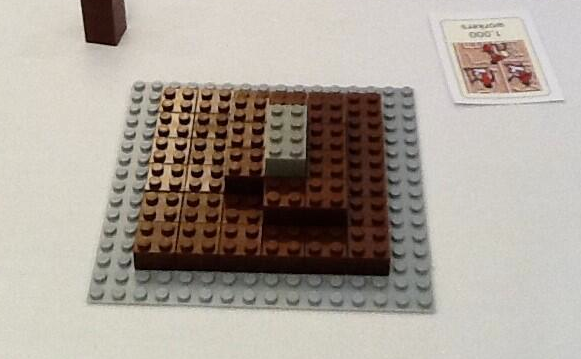 THINK : Success Factors
Give whole PM team time to learn
Training, Kick off etc
Communicate expectations, roles, responsibilities AND AGREE, YES means YES
Use Work Packages, Tolerances, Empowerment to control and steer project on the execution level
Remove useless activities, double roles and responsibilities
Use PMO / PA to prepare decisions
10
Example from this morning
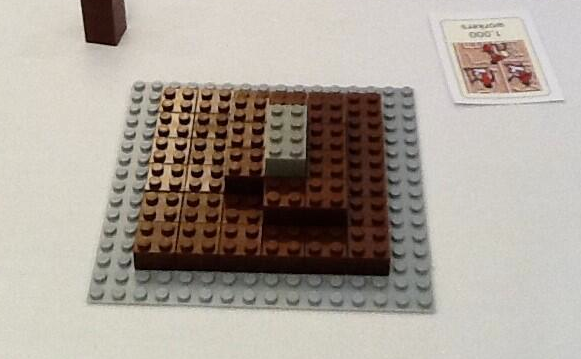 DECIDE :


COMMITMENT FROM EACH ROLE TO DO WHAT WE AGREED…..
11
About Learning
PRINCIPLES
ATTITUDE
RULES
BEHAVIOR
OUTCOME
OK?
YES
NO
12
Where can we learn in Projects
?????????????????????
13
Where can we learn in Projects
Project Start Up
Project team sessions
Project improvement sessions
One-to-one sessions PM - Employee
Project steering committees
Project closure sessions
14
How can we learn
Project Start Up
We use lessons learned from previous projects (project closure)
We teach participants the ‘way we want to run this project’ (principles, attitudes, behaviours). > kick off session
15
Where can we learn in Projects
Project team sessions
One-to-one sessions PM – Employee
Check the outcome, happy?
Root cause? P,A,R,B?
Interventions on the right level
As PM > use this to analyse
USE Action Learning Programs to fix
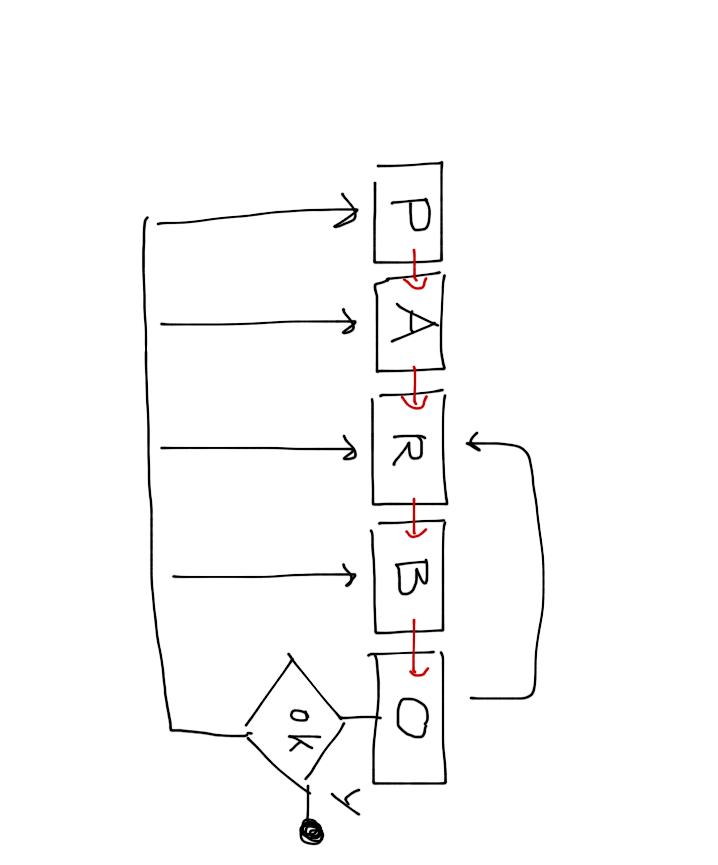 16
Action Learning Program
Team
Agreement
Responsibility
Learn from each other
Decide what to learn
Learning agenda
Training
Book
Dialog
Transfer plan, transfer to day to day work (project)
17
Where can we learn in Projects
Project improvement sessions
Project Steering Group
Use learning cycle of KOLB
Reflect
What are we doing?
Think
What can we do about this?
Decide
What are we going to do tomorrow
Do
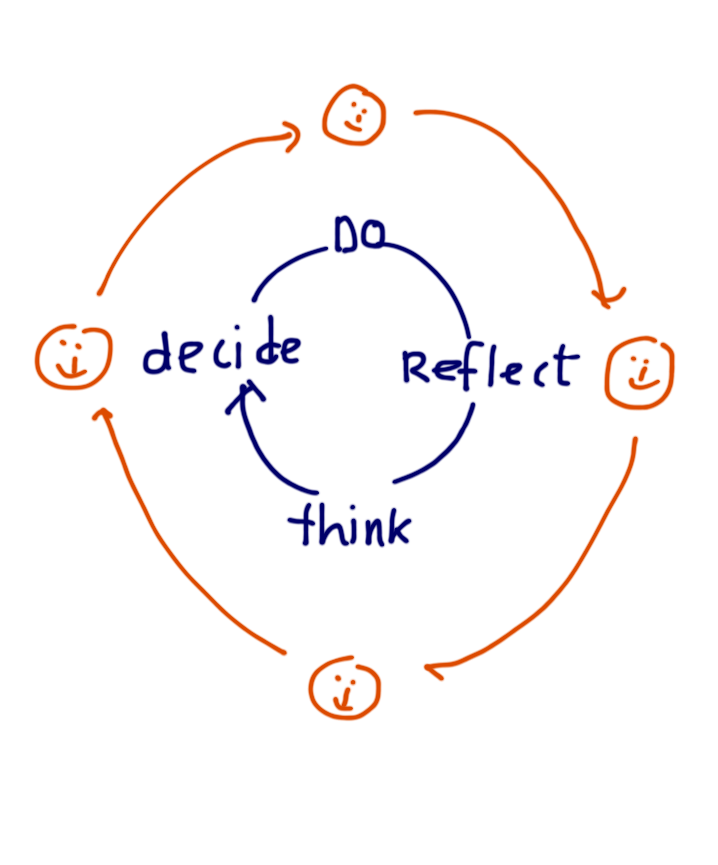 Customer

Steering Group

Project Manager

Project Team
18
Where can we learn in Projects
Project Closure
With all stakeholders
Follow KOLB
Using PARBO
Take your time
Document, share
And DECIDE
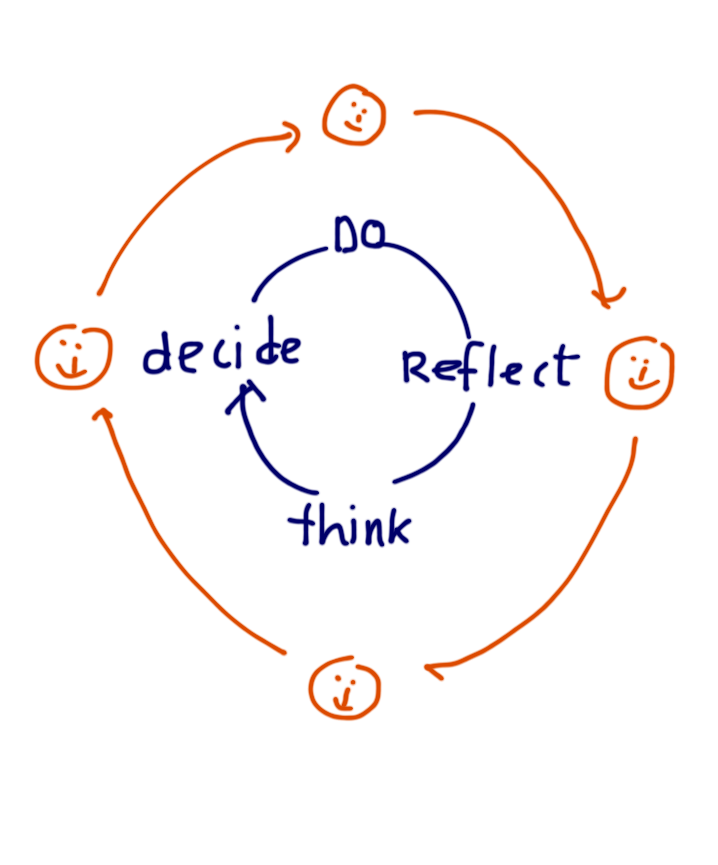 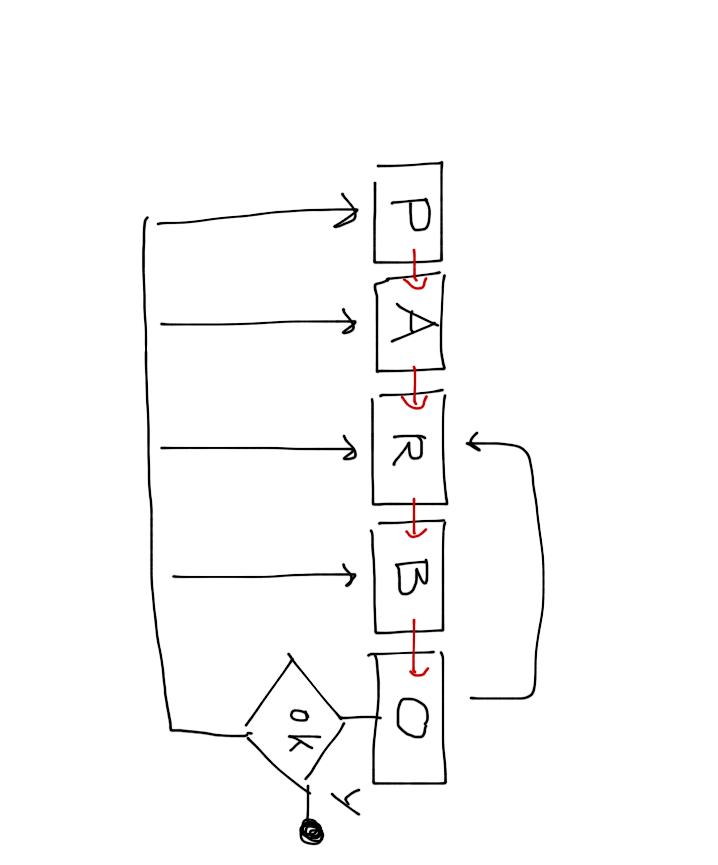 19
Case 1 – Electricity Company
Project Startup with Project Management SIM
With all project roles
Explore ‘How are we going to do this?’
Document outcomes, agreement
Share key success factors
Outcomes:
Reference for reflection, open dialog
Clear roles and processes
20
Case 2 – Oil Storage Company
Project Improvement
New project : €50M, Assessment -> poor outcomes on
Requirements management, Proactivity, Controlling, reporting, informing
Execute Simulation and found solutions to avoid Risks
Outcomes:
List of improvements, Action Learning 40hours
21
Case 3 – Hospital
Project Steering Committee
Large Rebuild Project, with 3 suppliers
Problem > communication
Risk > costs, result, miscommunications
PM Sim with 3 parties
Team work, agree on how to solve issues
Outcomes:
First team that worked this way
Better understanding
22
Tips for better Projects by Learning
PLAN learning moments as part of project
Work with all roles within project
Apply professional reflection
Don’t accept making mistakes
Re-use what went well
Be honest to yourself
Complacency will lead to gridlock
Dare to give feedback (positive and negative)
Learn to learn 
Learn as a WHOLE team
23
Thanks

Jan Schilt
CEO GamingWorks
www.gamingworks.nl
j.schilt@gamingworks.nl
24